Игра«Что изменилось?»(Автоматизация звука «с»)
Учитель – логопед:
МАДОУ  д/с №24
«Теремок»
Т.Г.Варвенко
Запомни и назови картинки:
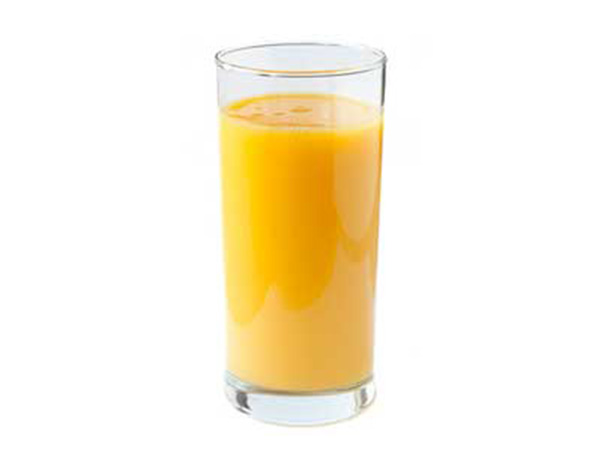 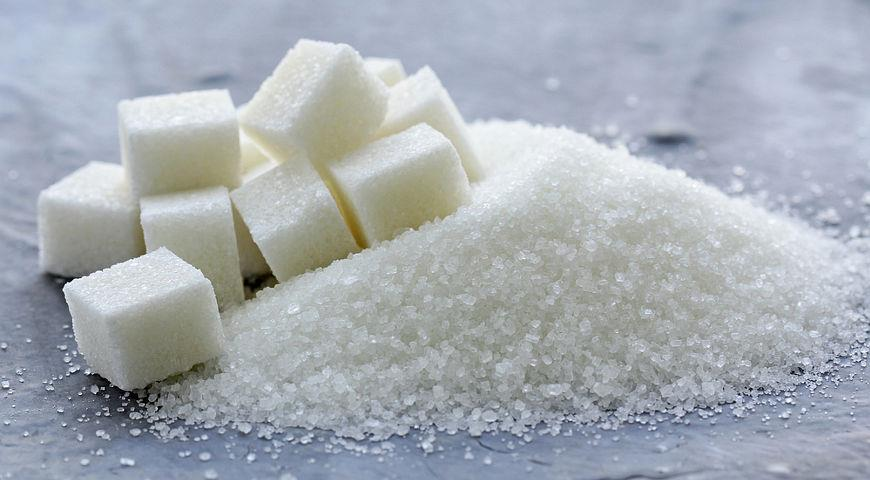 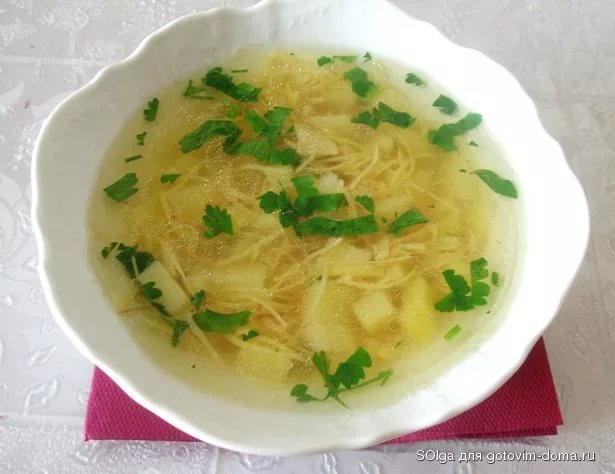 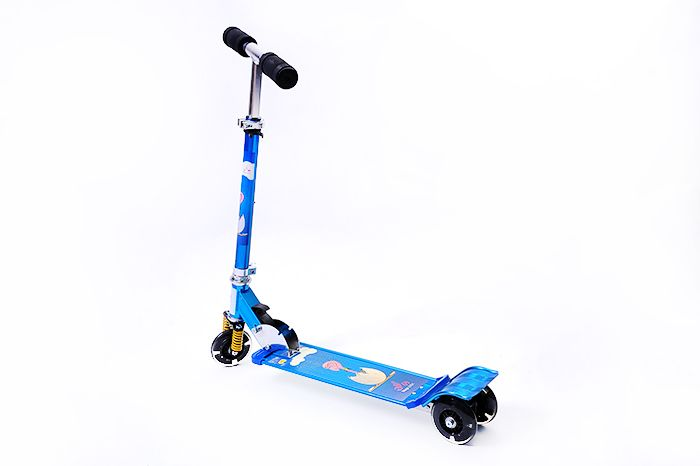 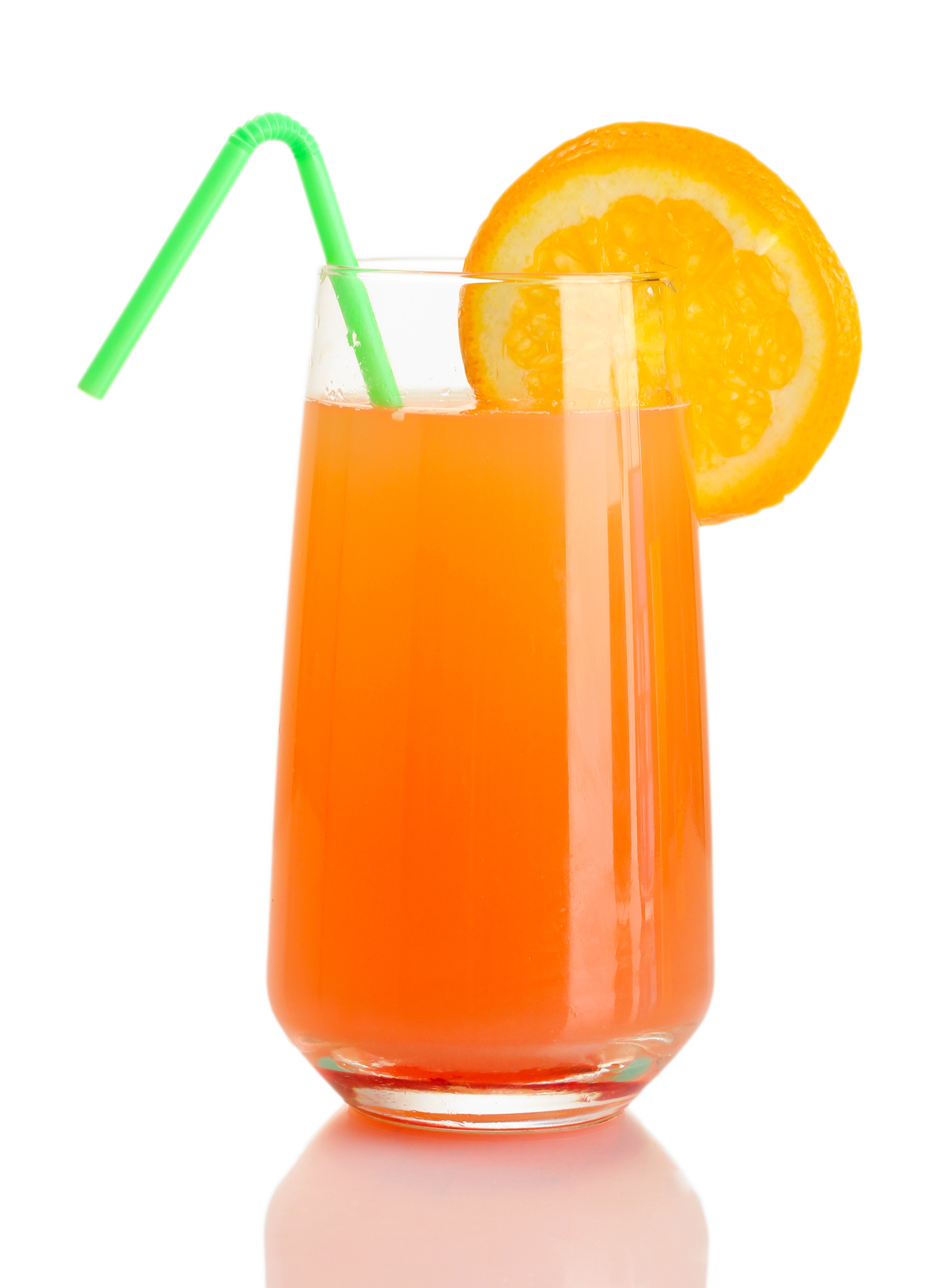 Что изменилось?
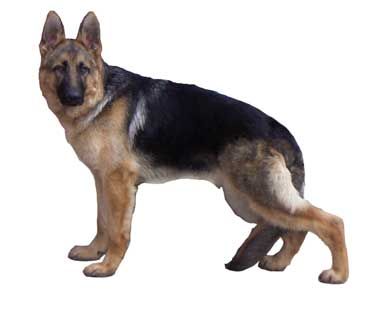 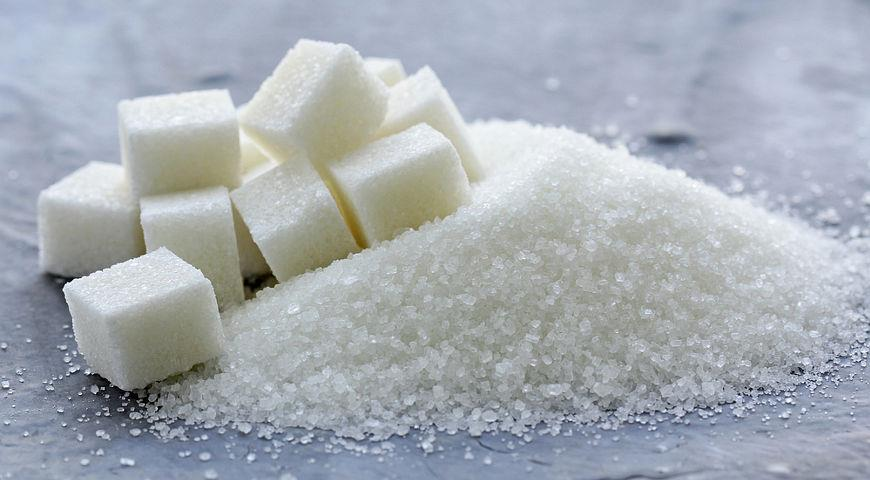 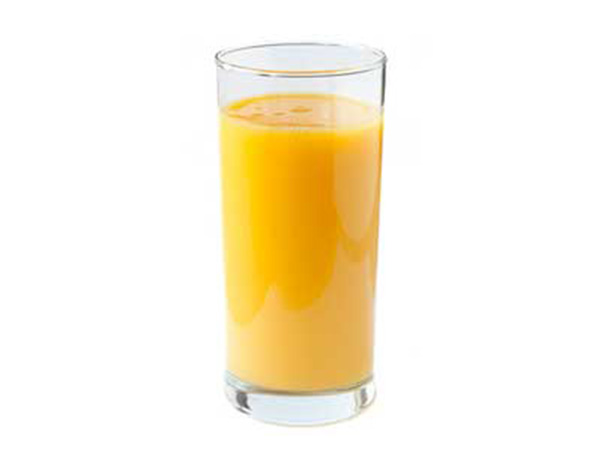 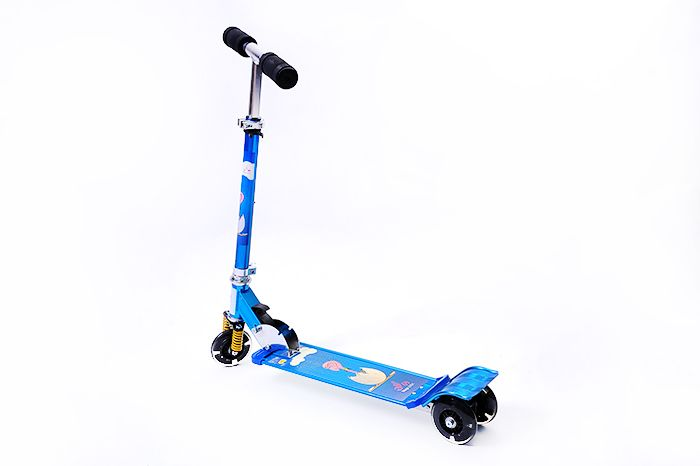 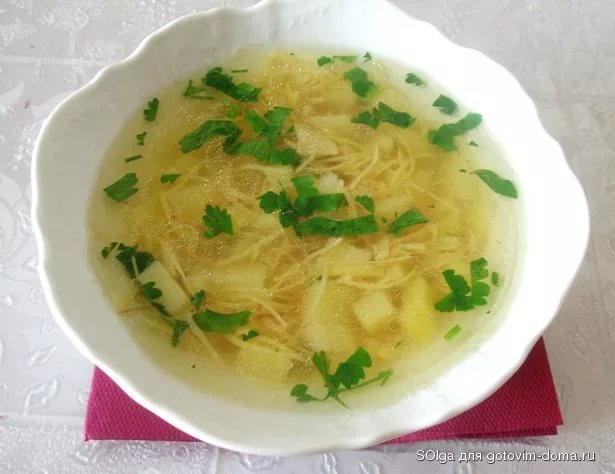 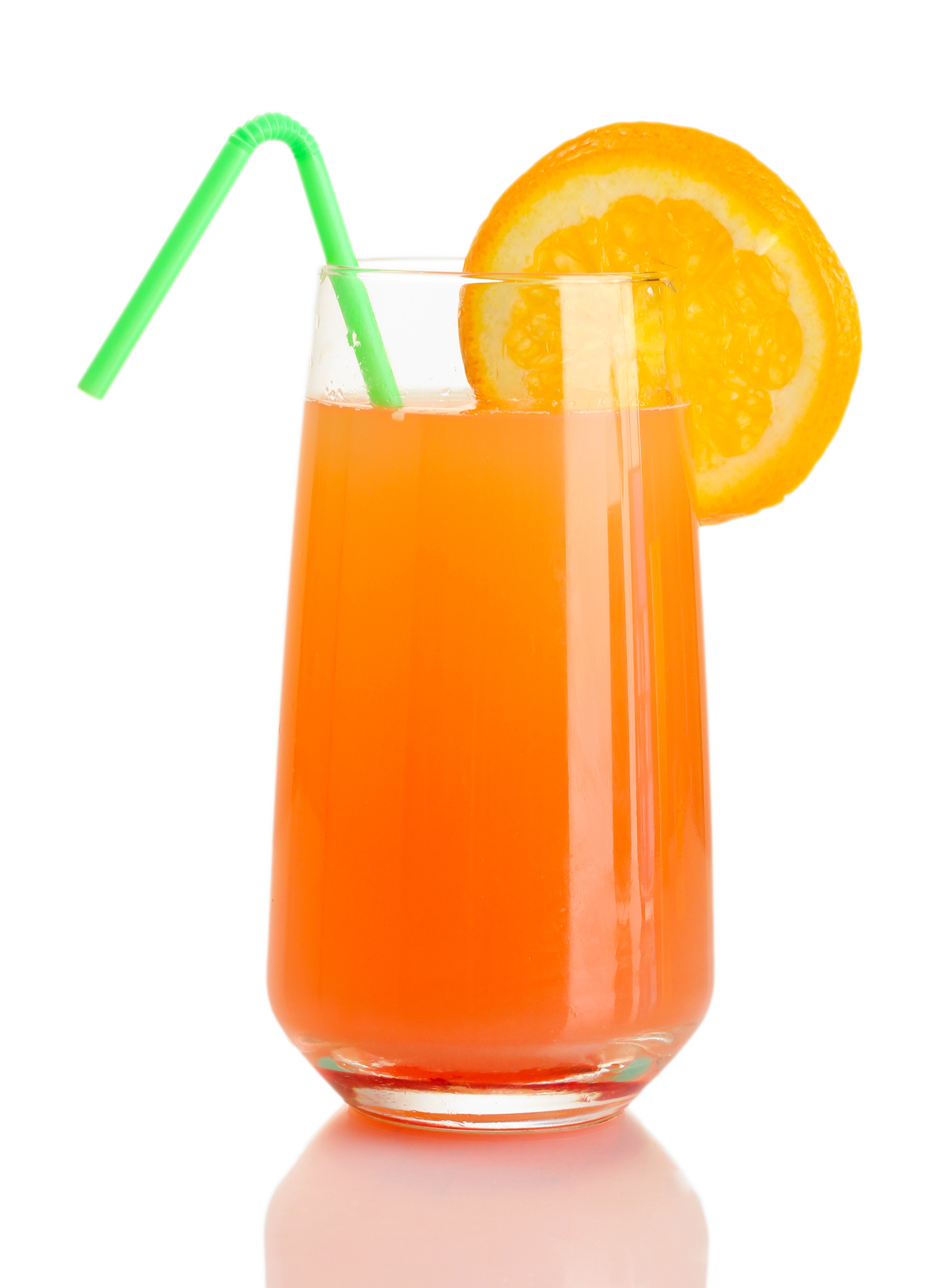 Что же снова произошло?
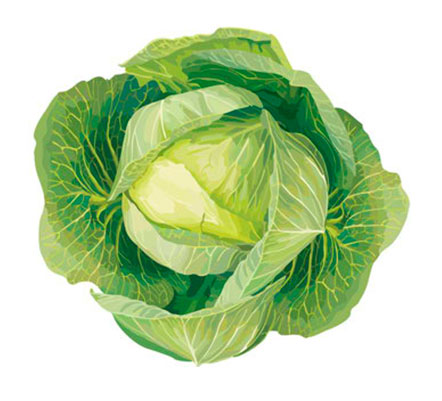 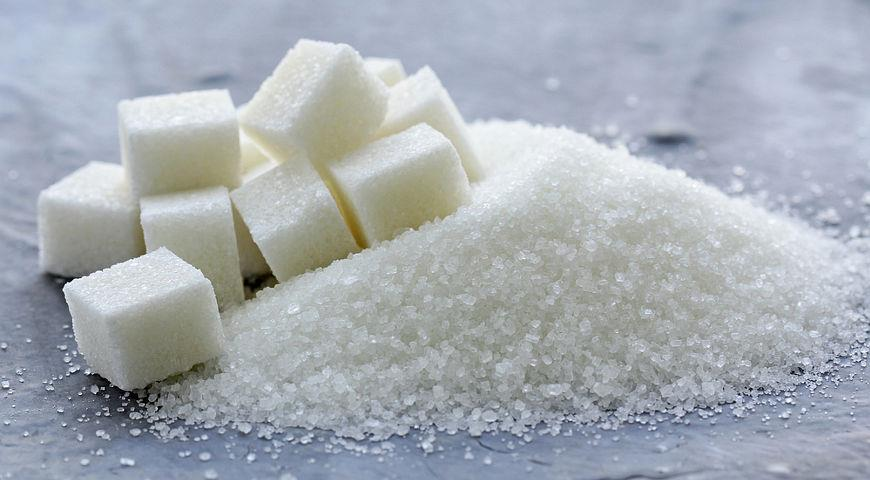 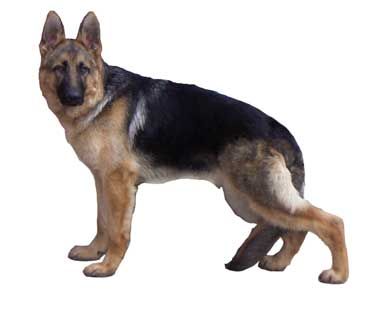 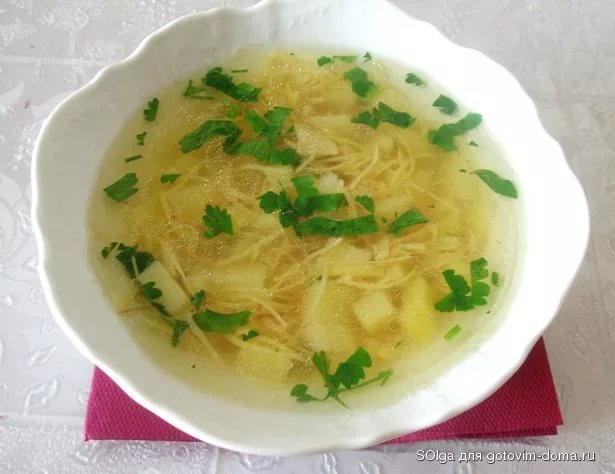 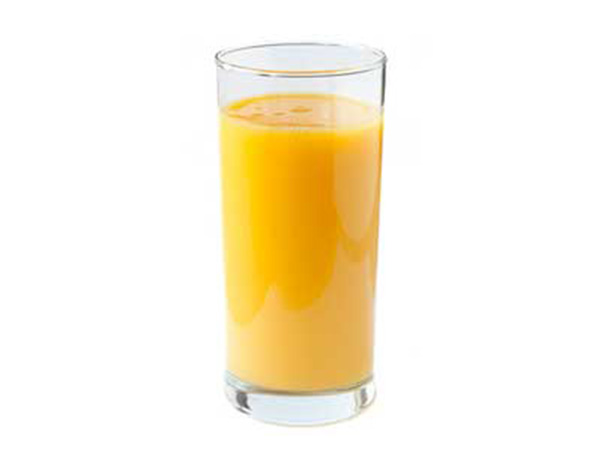 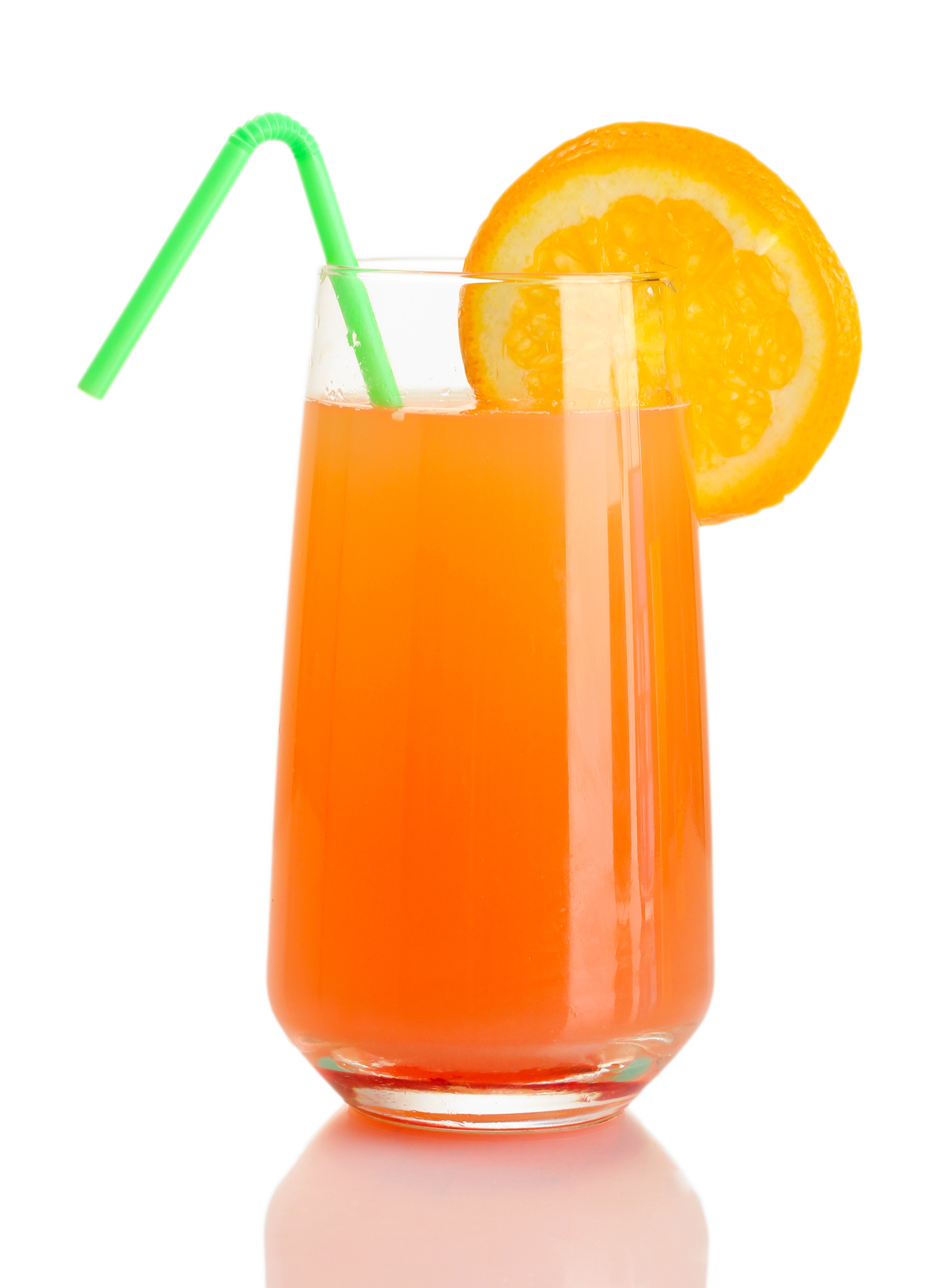 Что же изменилось???
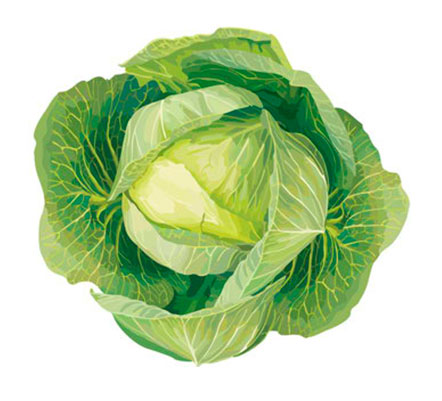 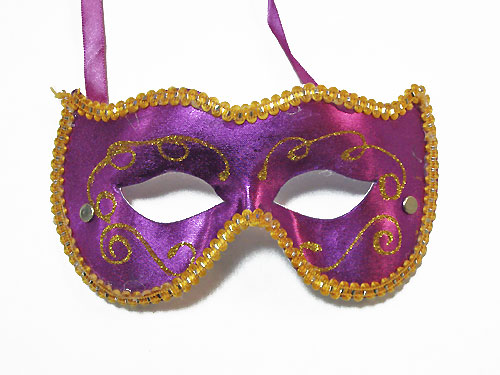 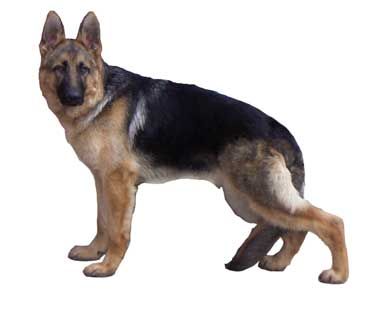 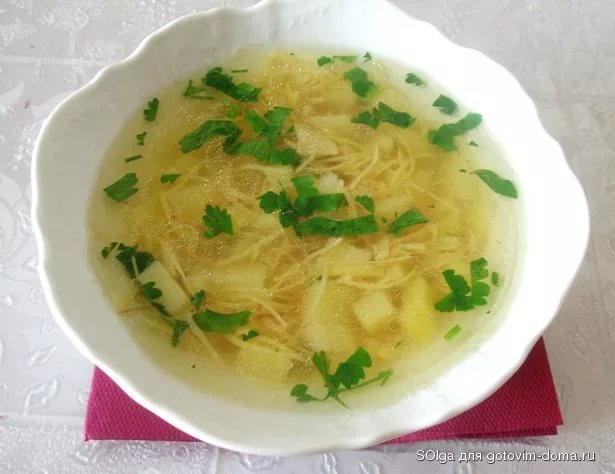 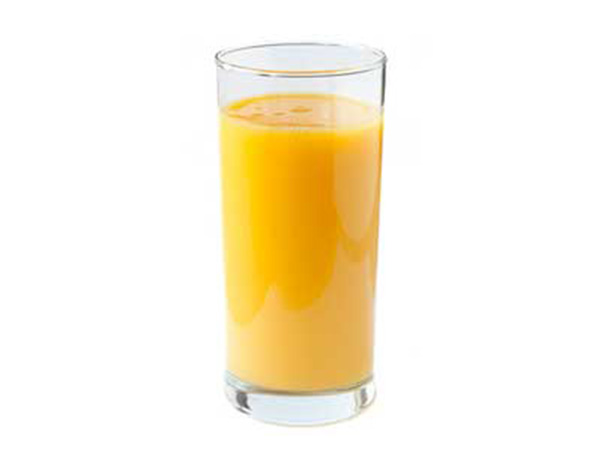 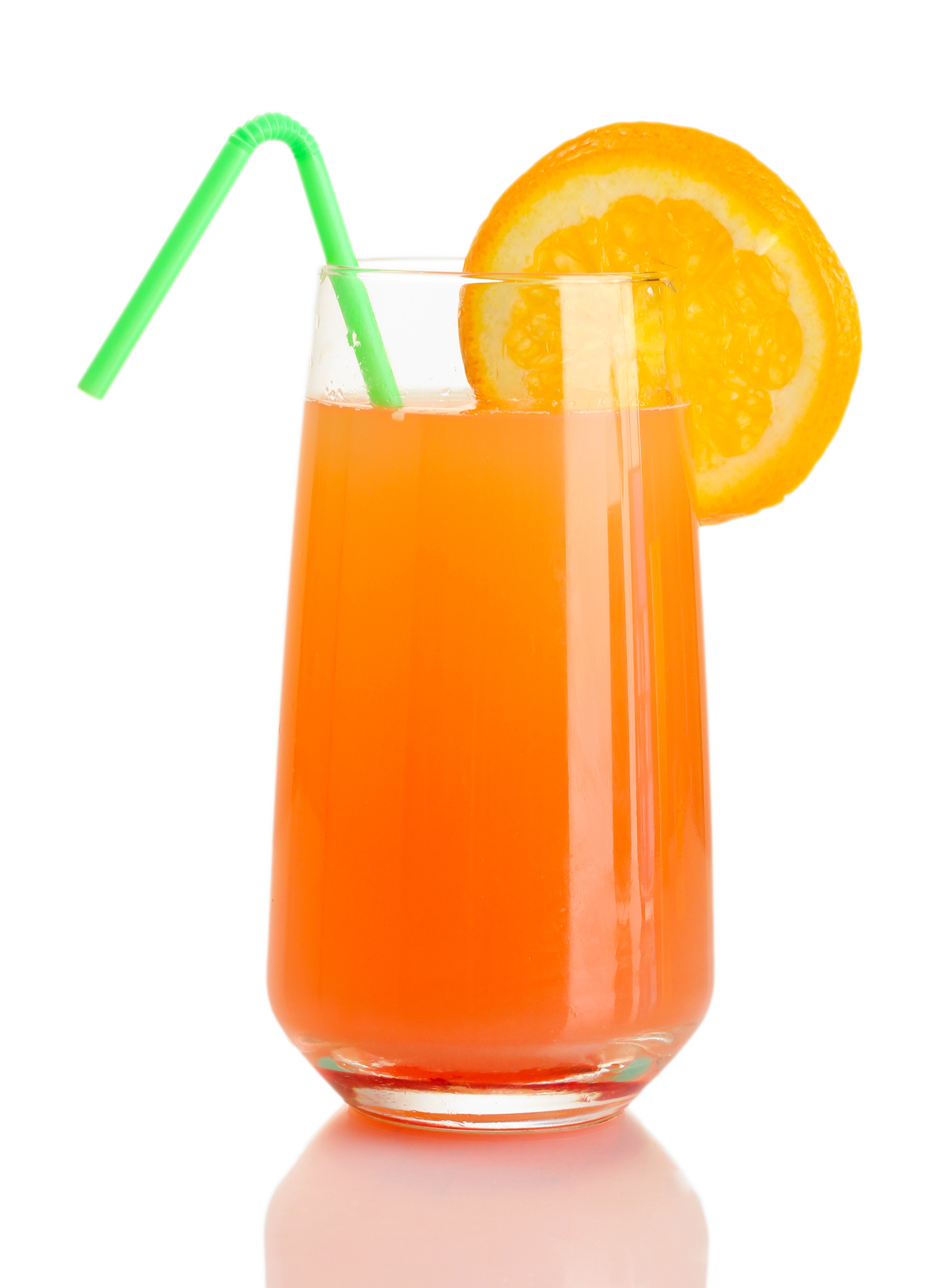 Назови все картинки
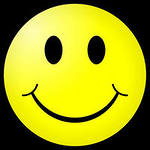 Проверь себя:
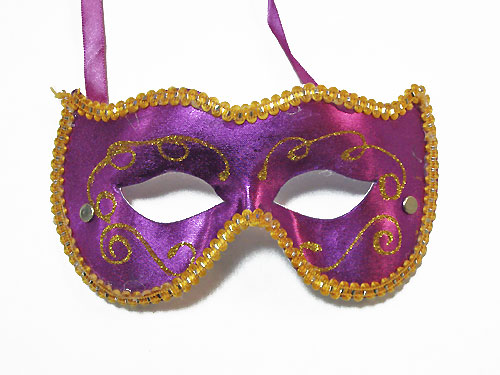 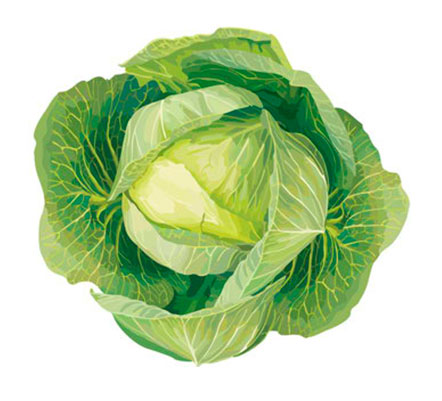 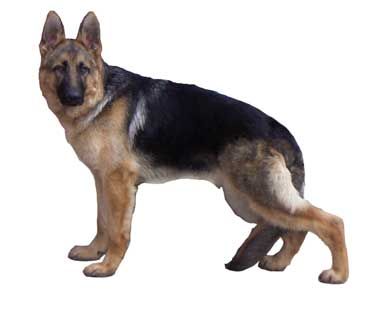 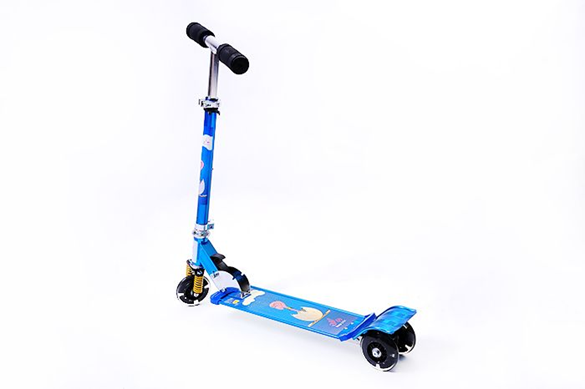 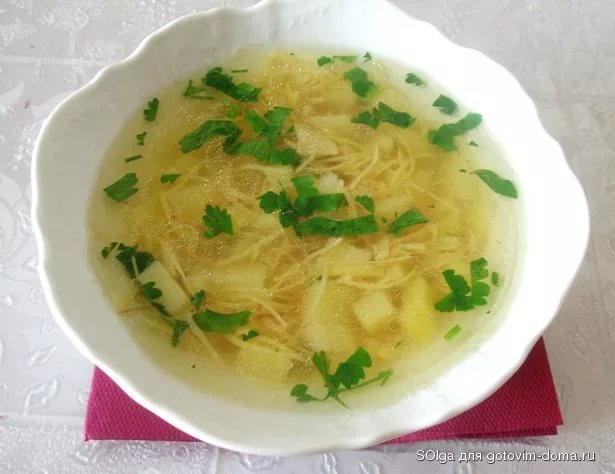 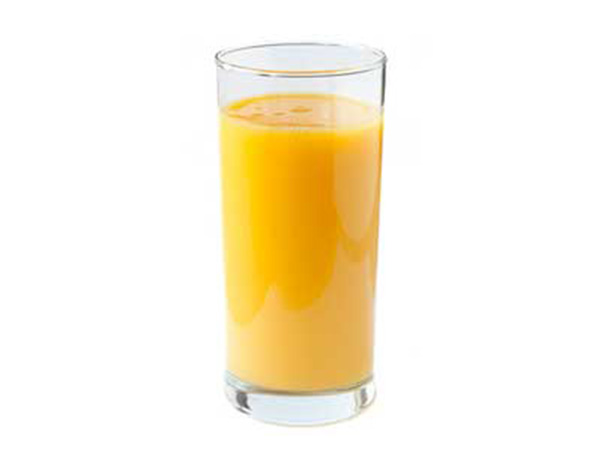 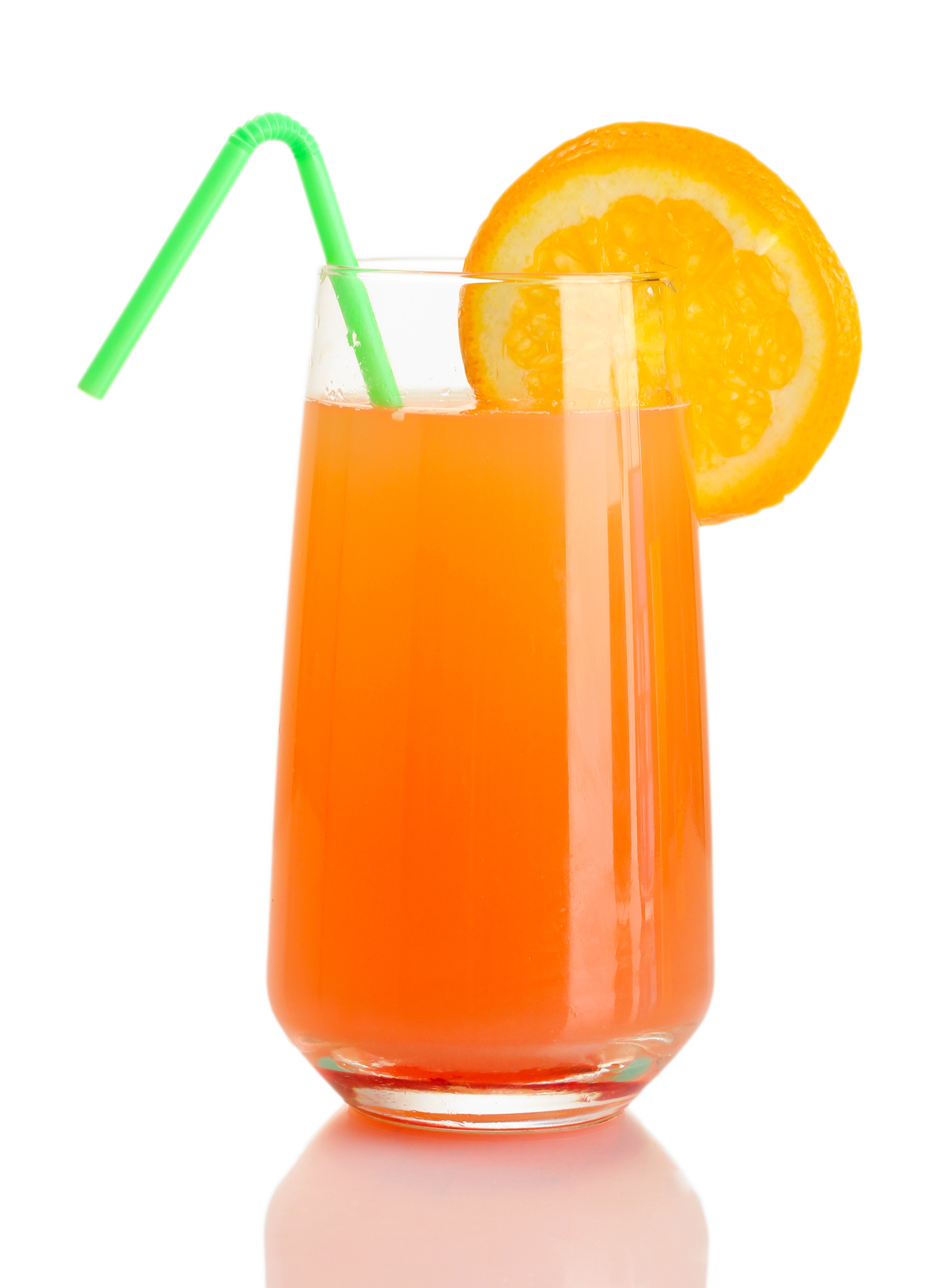 Молодец!!!
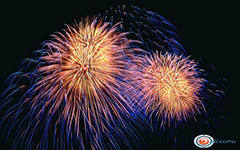